Shading
Value Scale
With What Can Shading be Used
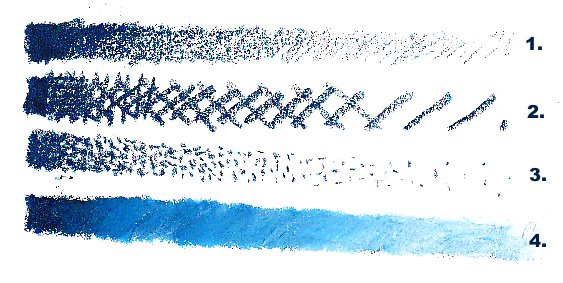 Pencil/pen
Marker
Paint
Charcoal
Oil pastel
Chalk pastel
Pen and Ink
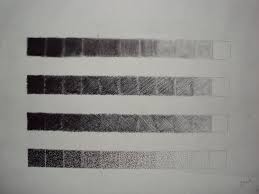 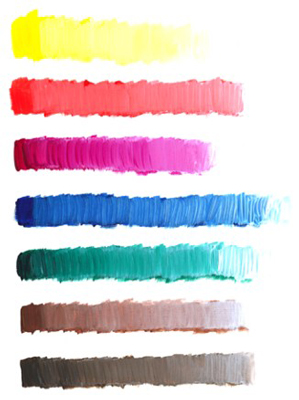 Shading Techniques
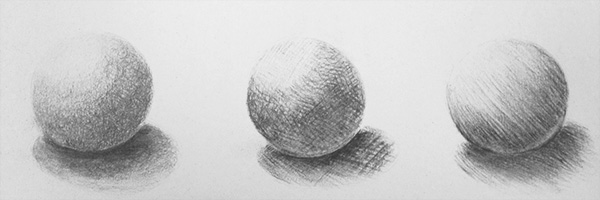 Hatching
Cross-hatching
Stippling
Blending
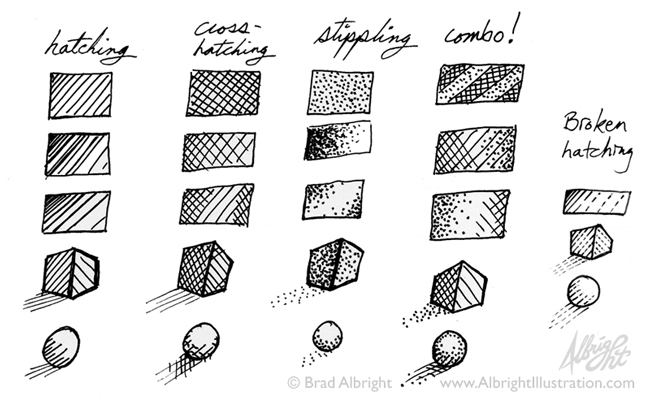 Hatching
The shading of an area with closely drawn parallel lines.
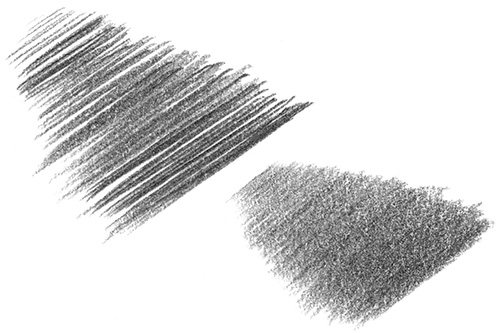 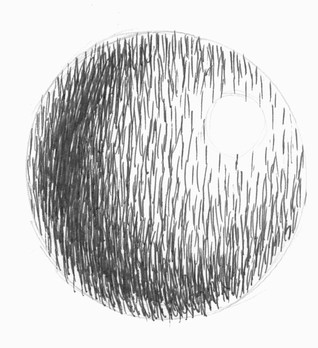 Cross-Hatching
The shading of an area with intersecting sets of parallel lines
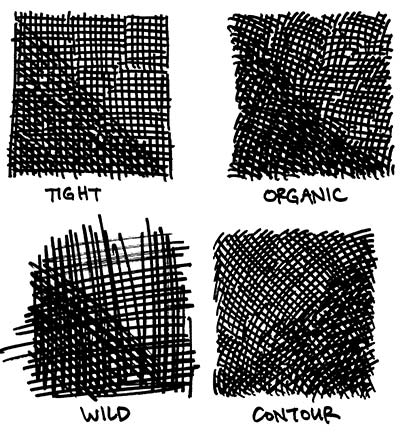 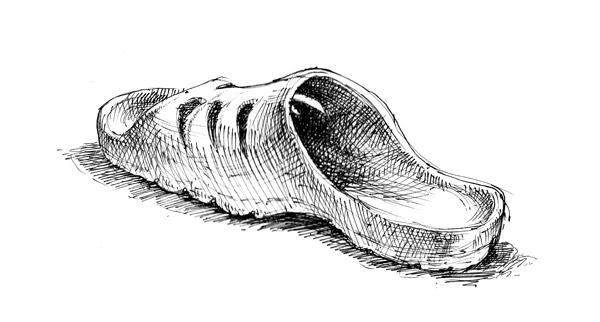 Stippling
The marking of a surface with numerous small dots or specks.
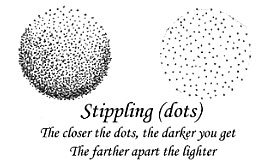 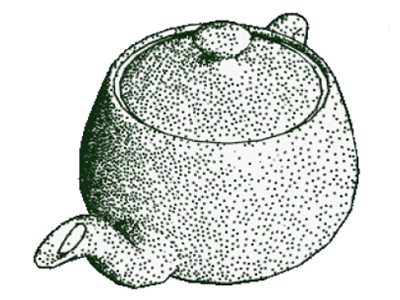 Blending
Applying your color and rubbing area with tortillon or finger.
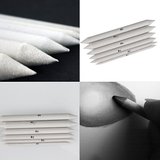 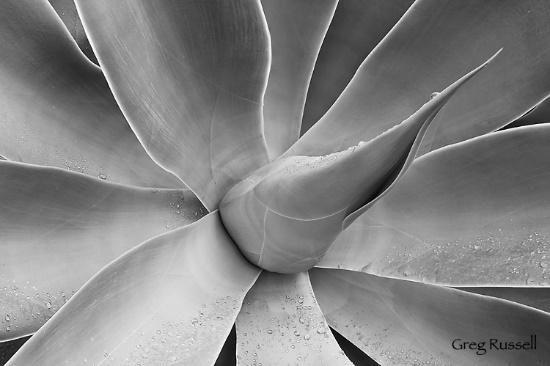 Handscapes
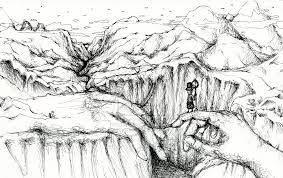 Handscapes
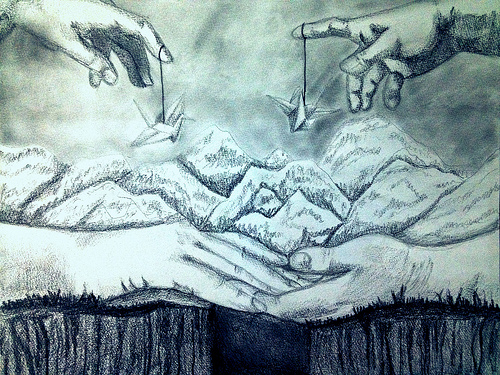